Тема: «Игры со звуками»
Цели занятия: развивать познавательную  активность дошкольников; совершенствовать навыки чтения; способствовать развитию    логического    мышления,    воображения,    речи.
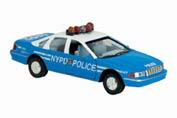 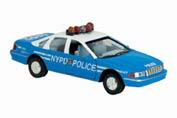 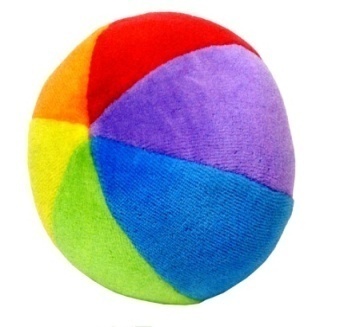 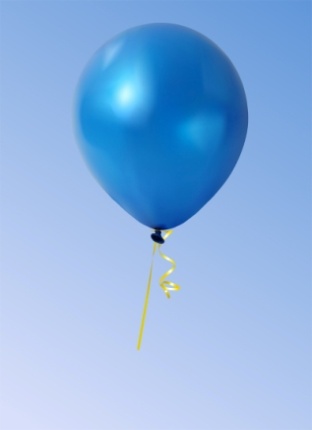 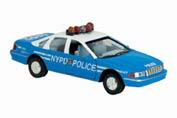 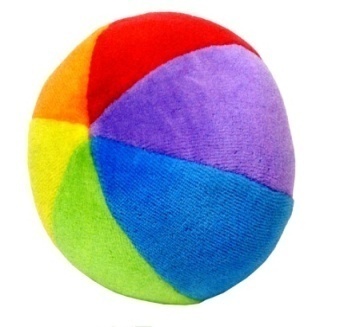 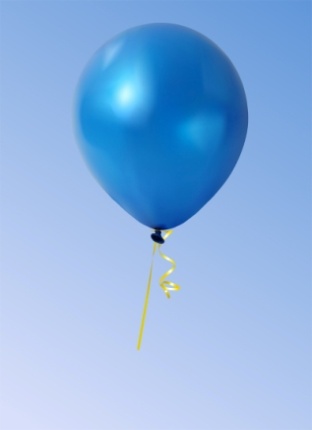 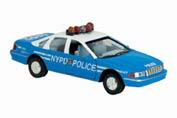 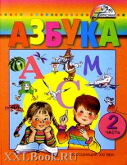 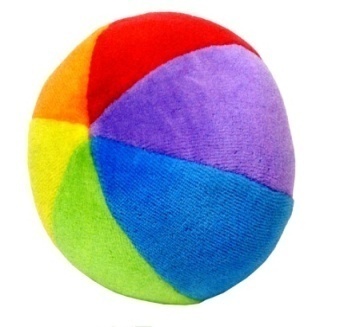 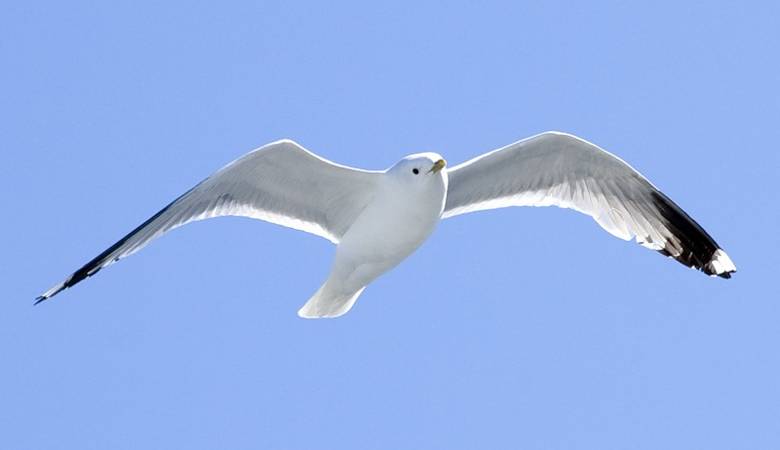 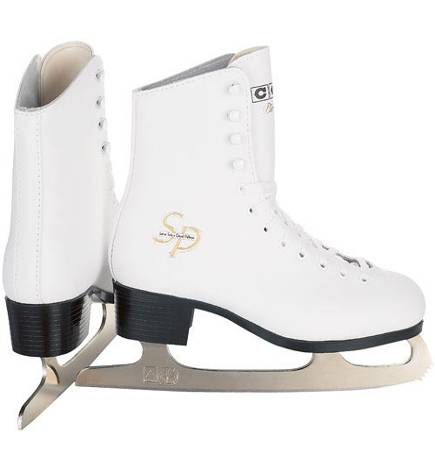 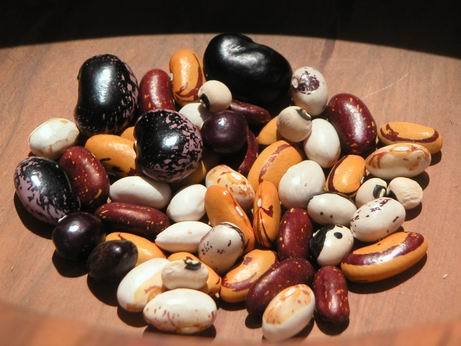